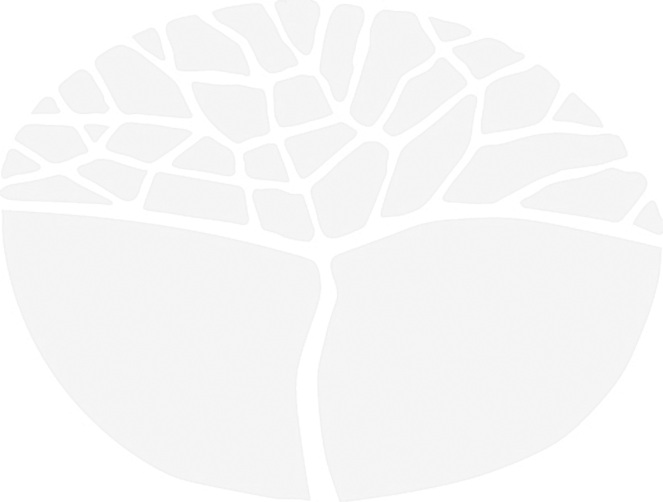 Mathematics ApplicationsWebinar
2014/#####			© 2014 School Curriculum and Standards Authority
Content changes
Changes in assessment
Year 12 is considered a year long course and must be delivered using a combined assessment outline
Fixed weights for the assessment types – no range
Examination is a separate assessment type
Content material used in Investigations may be course related – rather than course specific
How have examinations changed?
Examinations can include investigative –type questions
Section 1 is fixed at 35% of the paper irrespective of the number of marks
Section 2 is fixed at 65% of the paper irrespective of the number of marks
SCSA support materials available
Sample course outline
Sample combined assessment outline
Sample test + marking key
Sample investigation + marking key
Sample examination + marking key
Other support
Text books are being written by commercial publishers and  samples will be progressively available starting from June
Professional development opportunities will be organised by the Mathematical Association of WA and other interested parties